Let’s see a little bit of the U.S.A.I
Use the mouse
Abilene, Texas
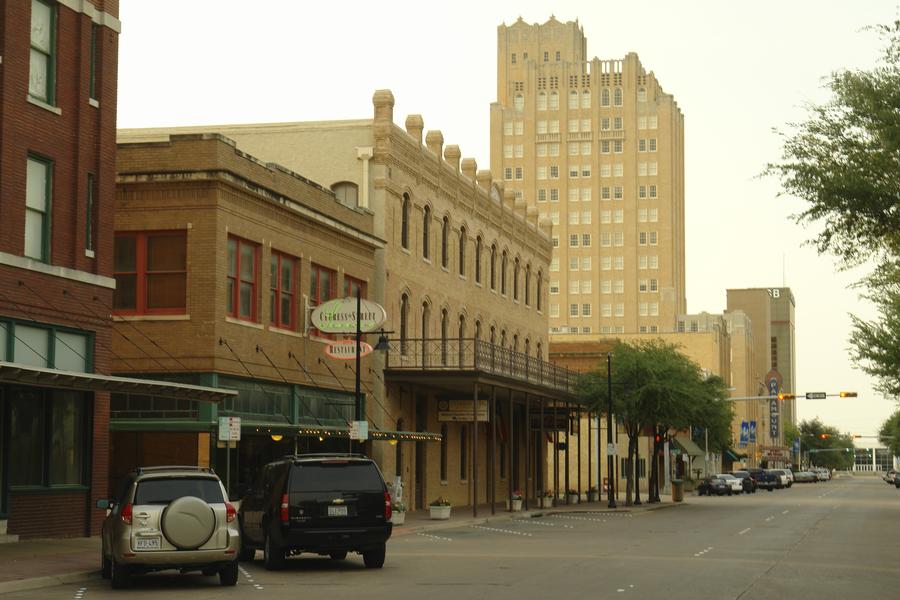 Ala Moana-Kakaato, Honolulu
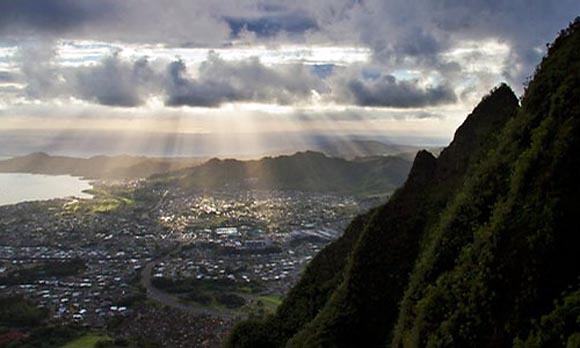 Alaska
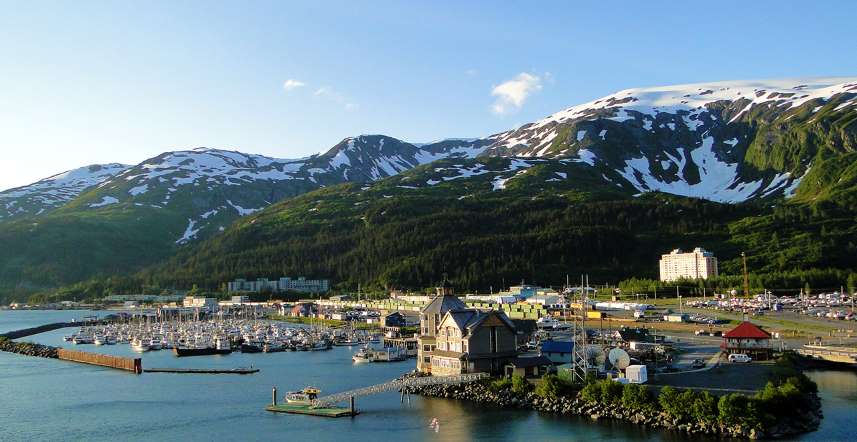 Anna Maria, Florida
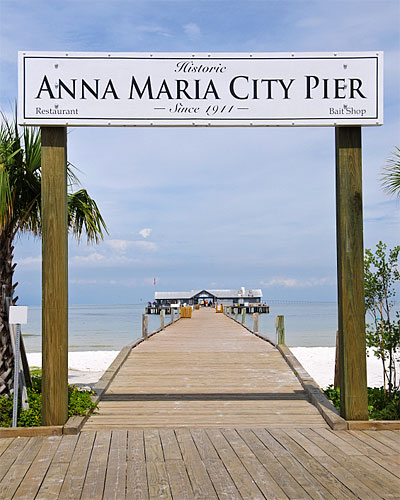 Anchorage, Alaska
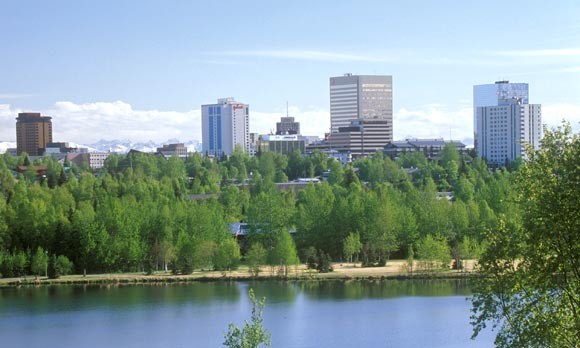 Little Rock, Arkansas
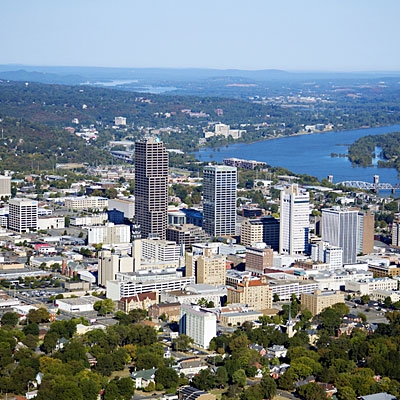 Athens, Georgia
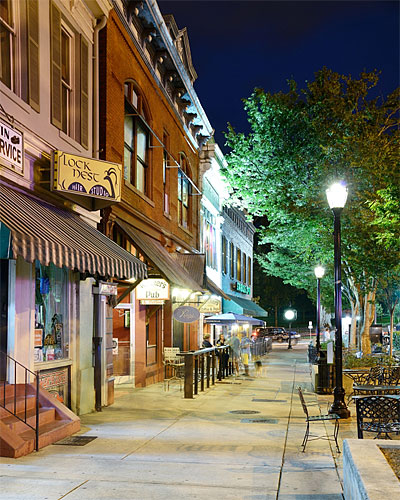 Auburn, Alabama
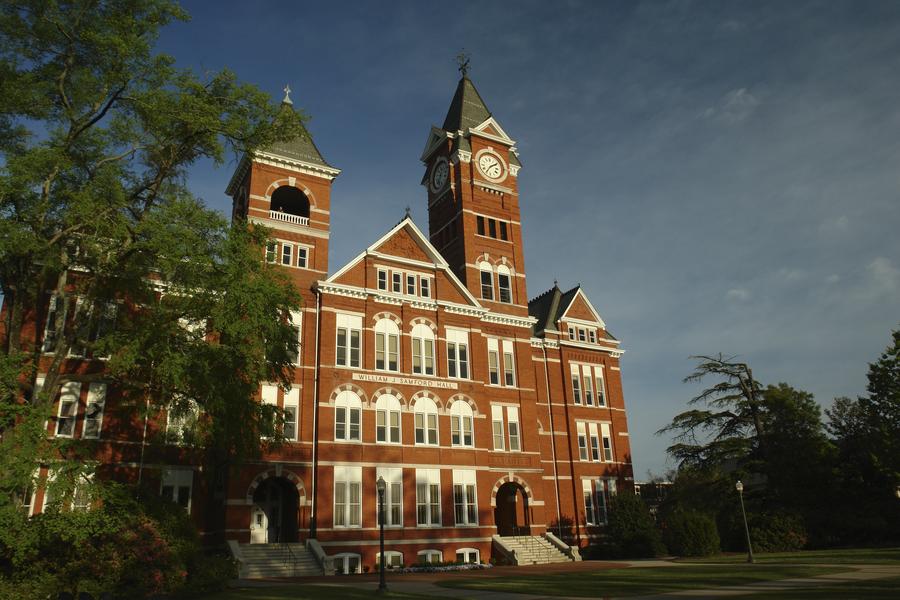 Austin, Texas
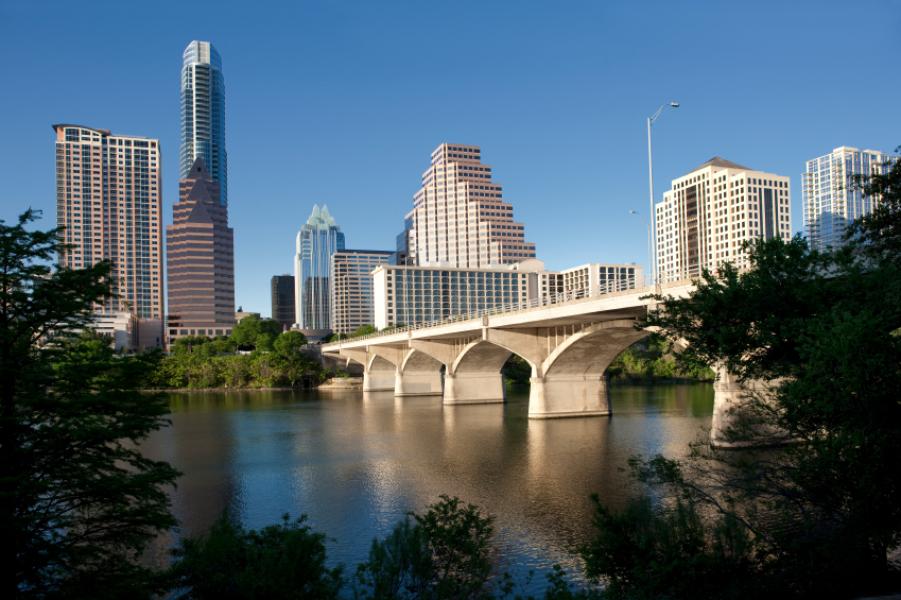 Bellingham, Washington
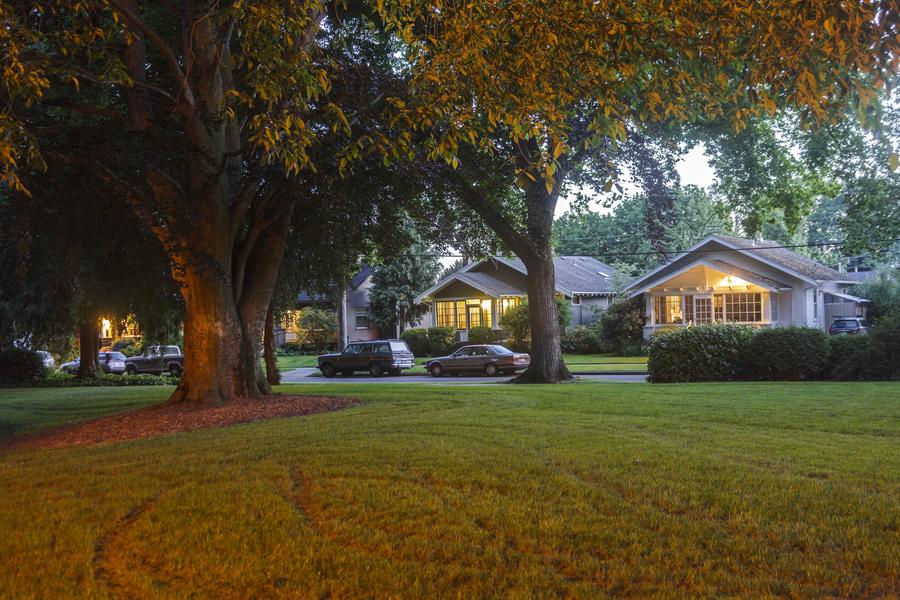 Billings, Montana
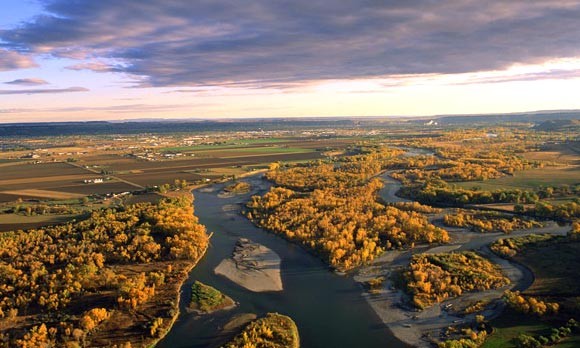 Bluffton, South Carolina
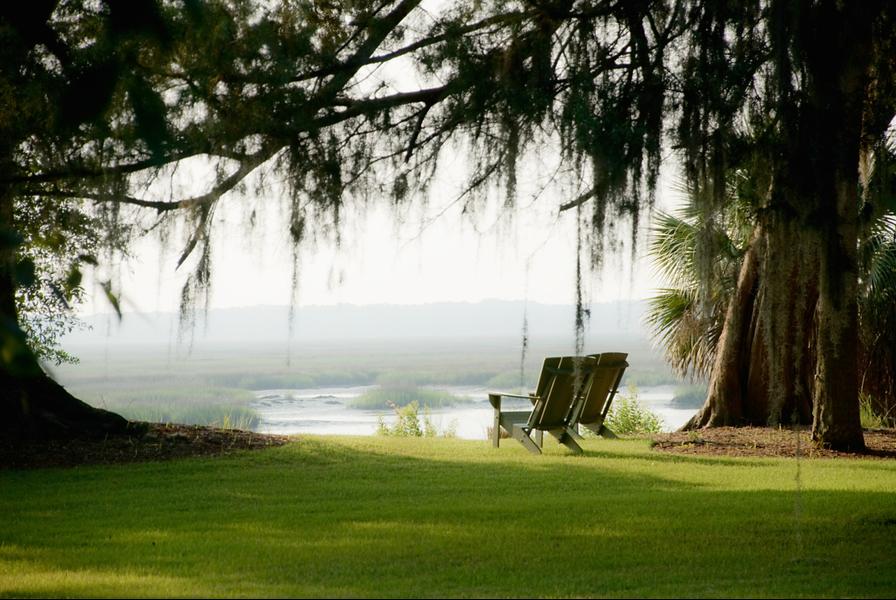 Boise, Idaho
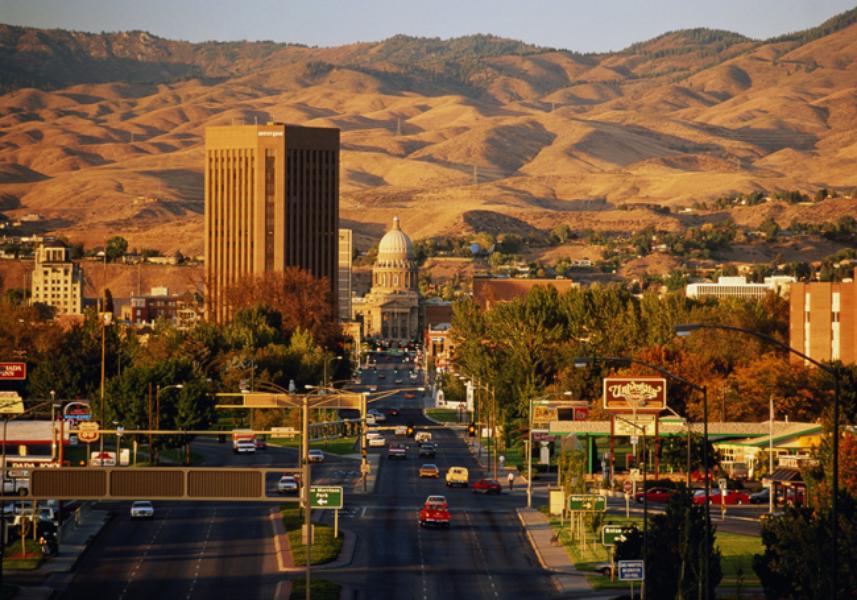 Boston, Massachussets
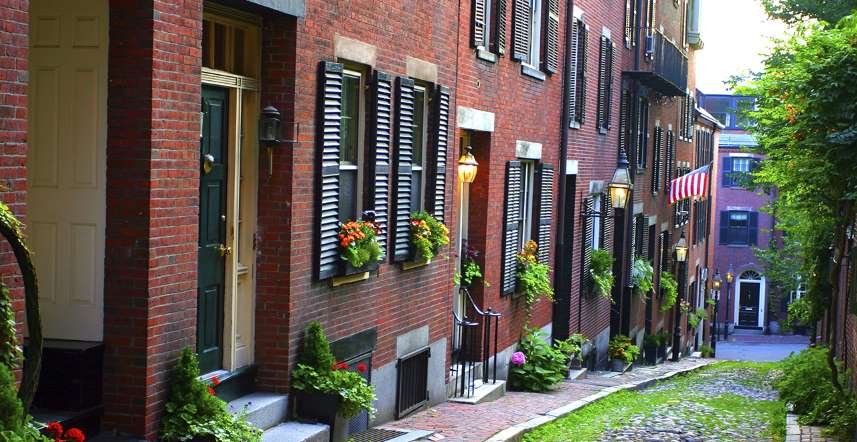 Bowling Green, Kentucky
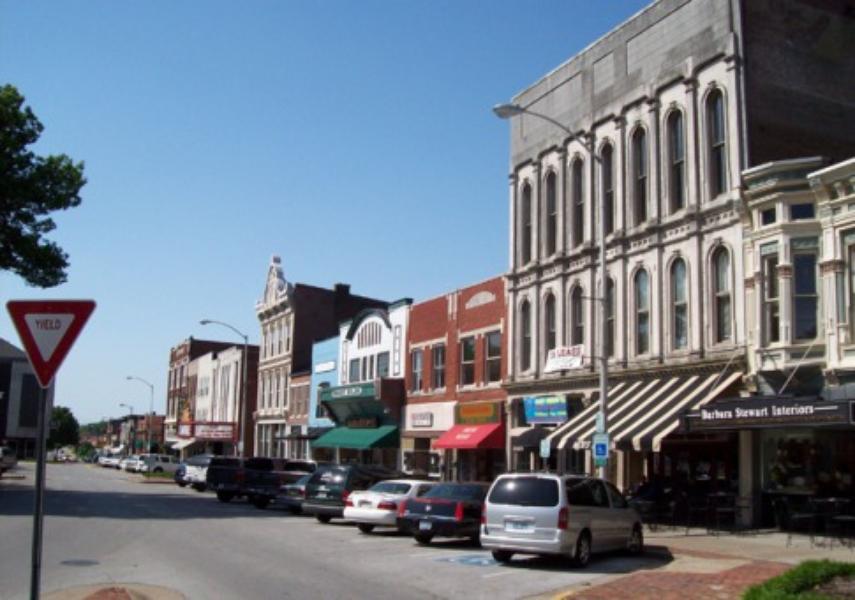 Breckenridge, Colorado
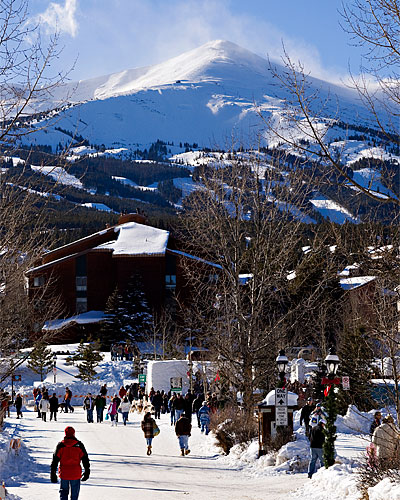 Burlington, Vermont
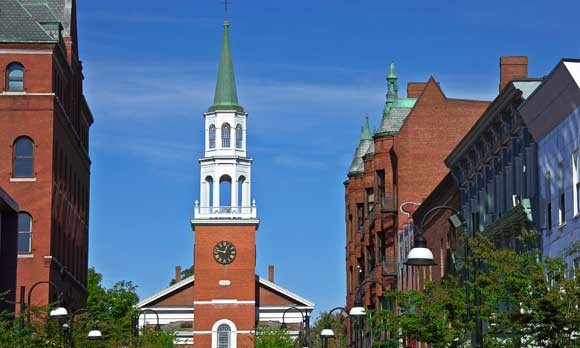 Camden, Maine
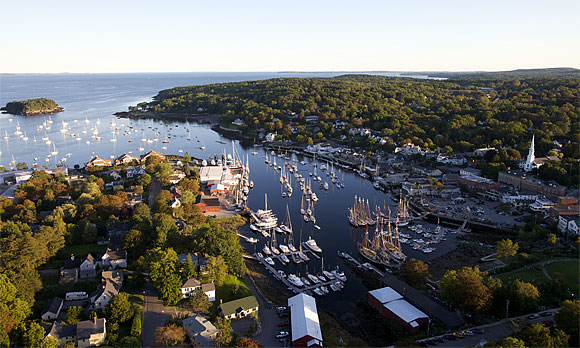 Cape Coral, Florida
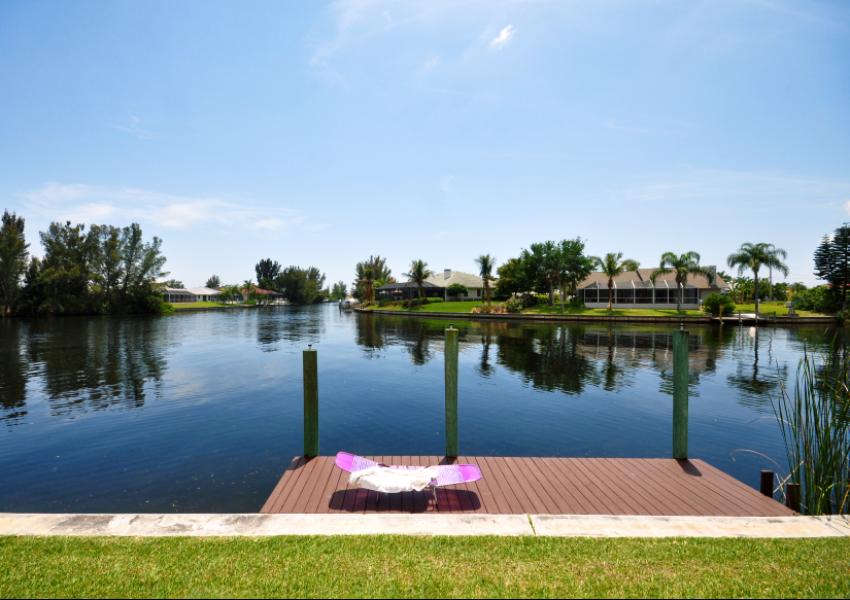 Charleston, South Carolina
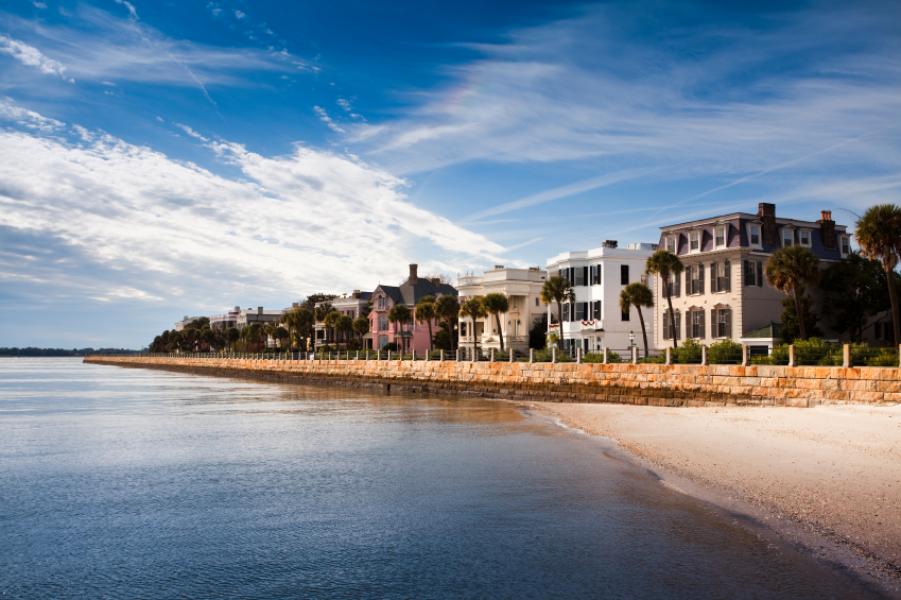 Chicago, Illinois
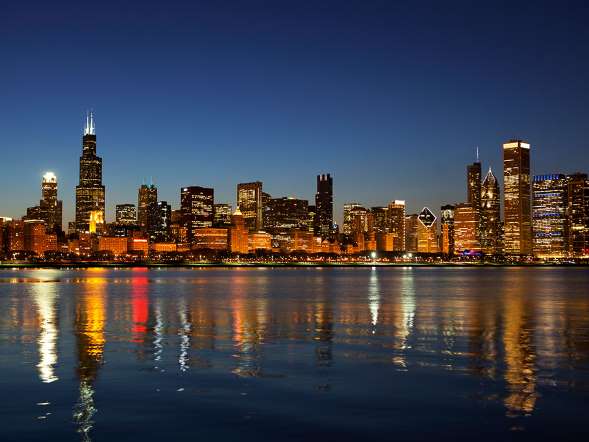 College Station, Bryan, TX
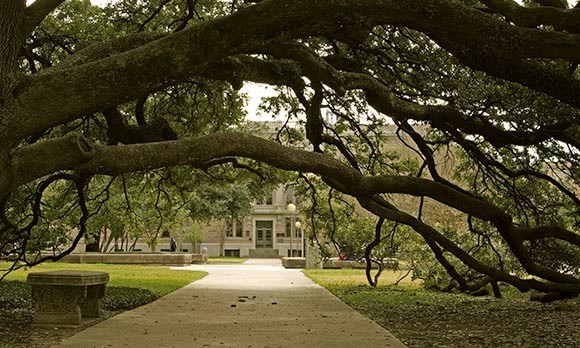 Columbia, South Carolina
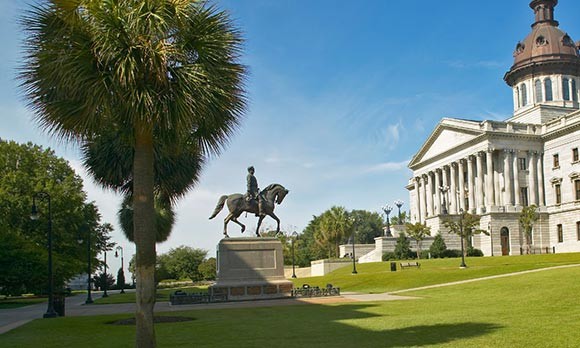 Connecticut
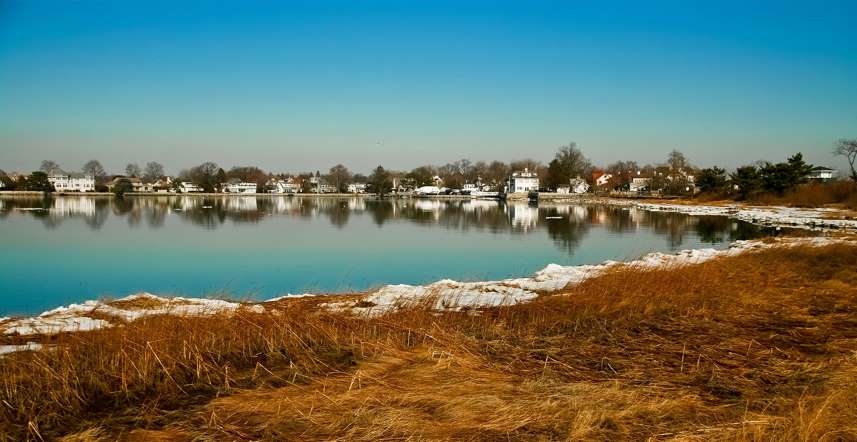 Decora, Iowa
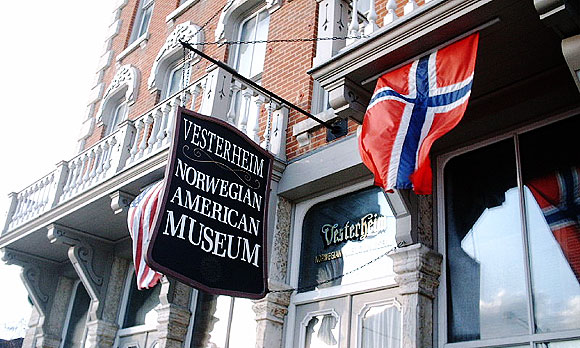 Dubuque, Iowa
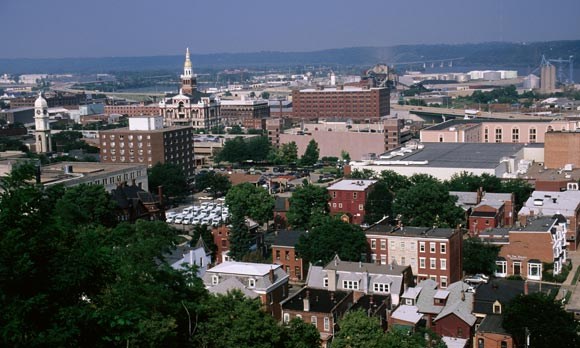 Edgartown, Mass
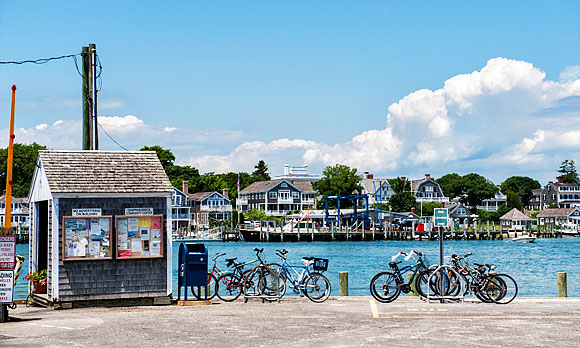 Fargo, North Dakota
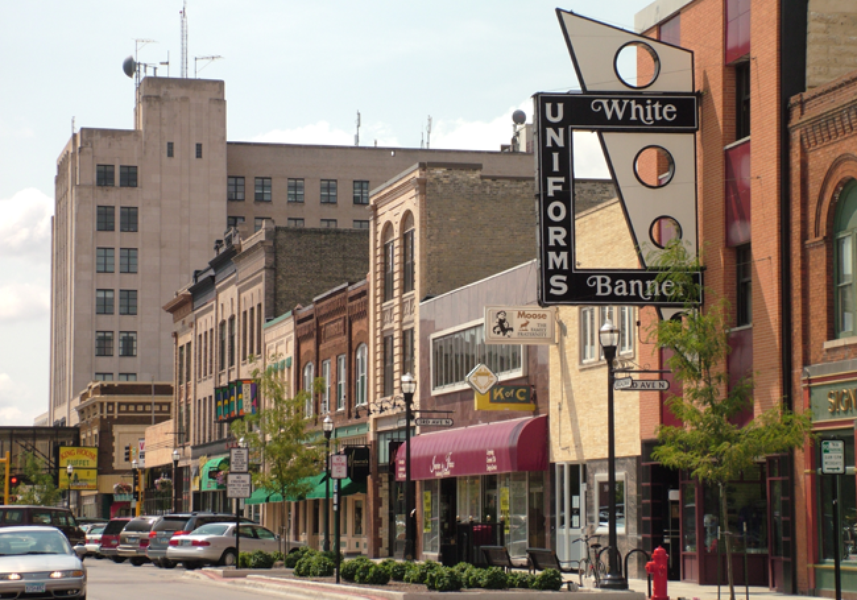 Fort Benton, Montana
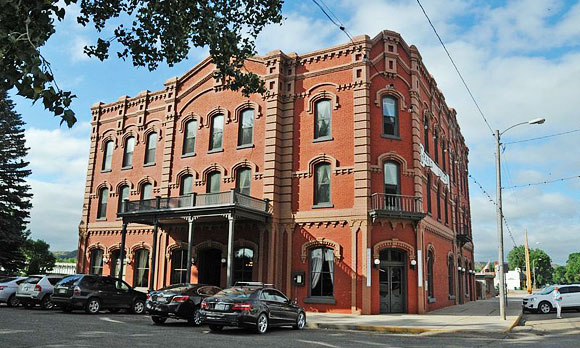 Greenville, South Carolina
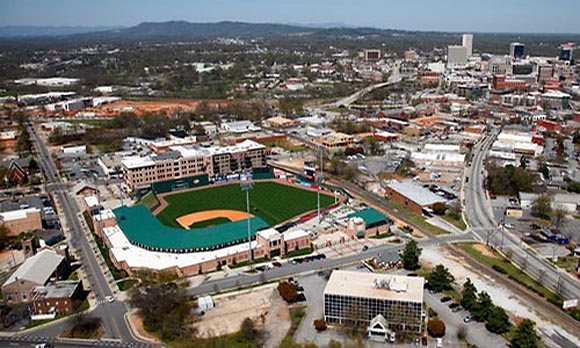 Honolulu, Hawaii
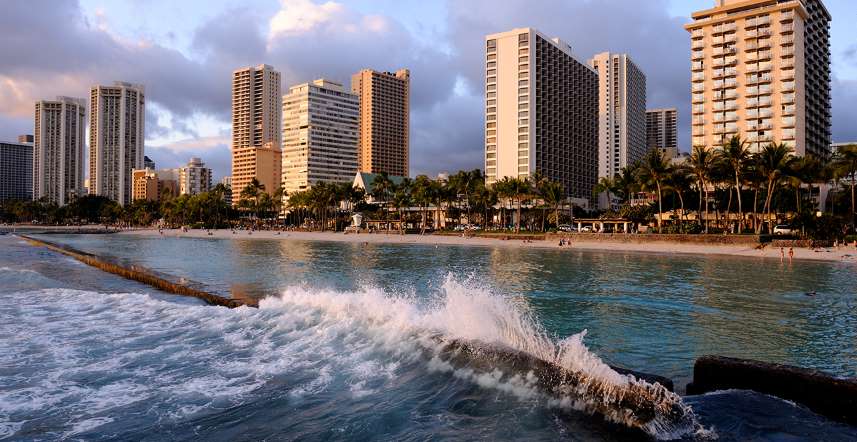 Boise,Idaho
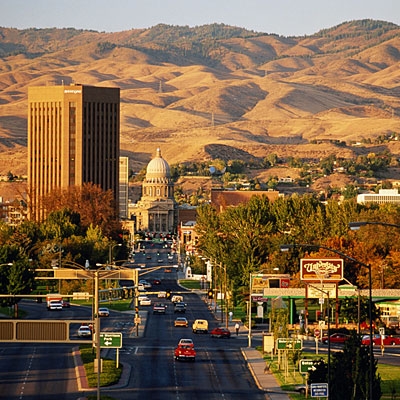 Ithaka, NY
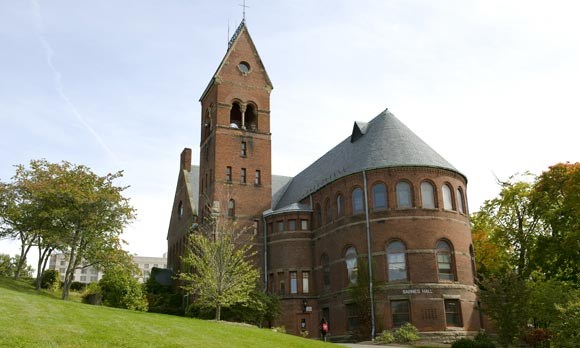 Jacksonville, FL
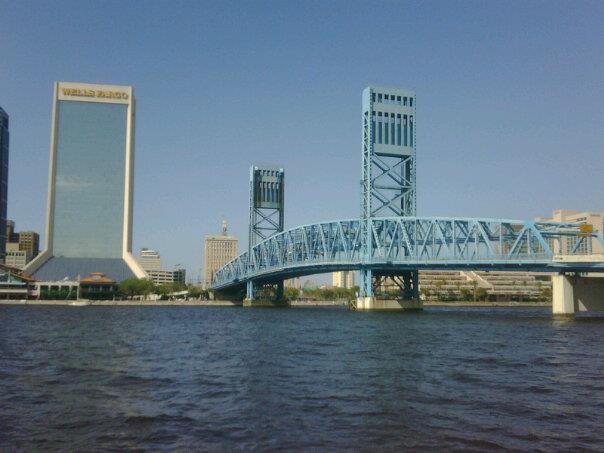 Kapa’a, Hawaii
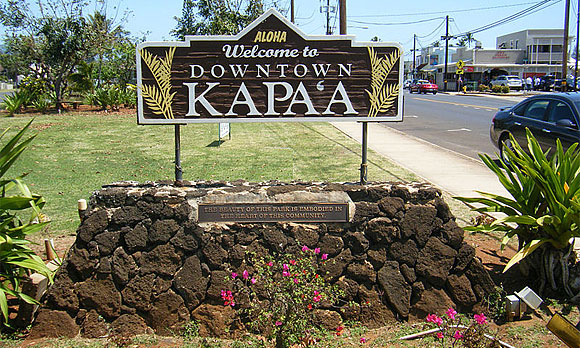 Louisville,Kentuky
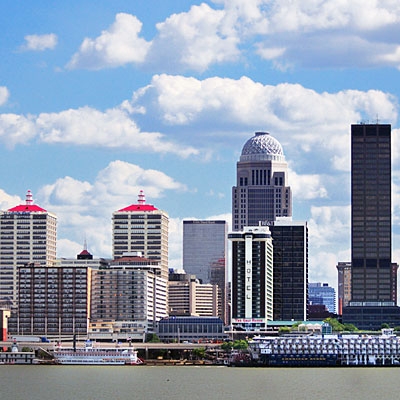 Key West, Florida
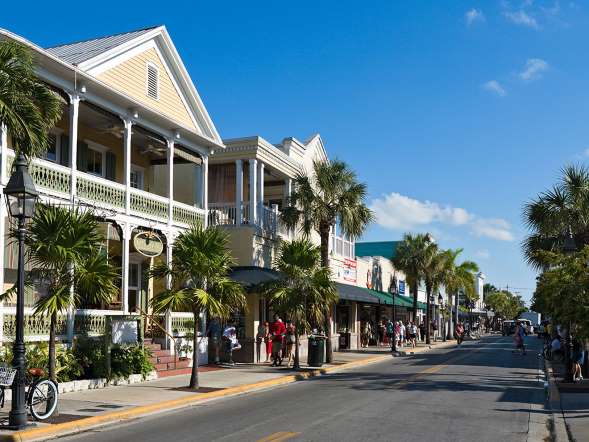 Libertyville, New Jersey
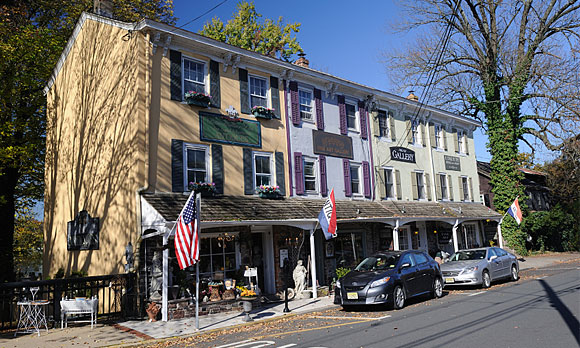 Las Cruces, New Mexico
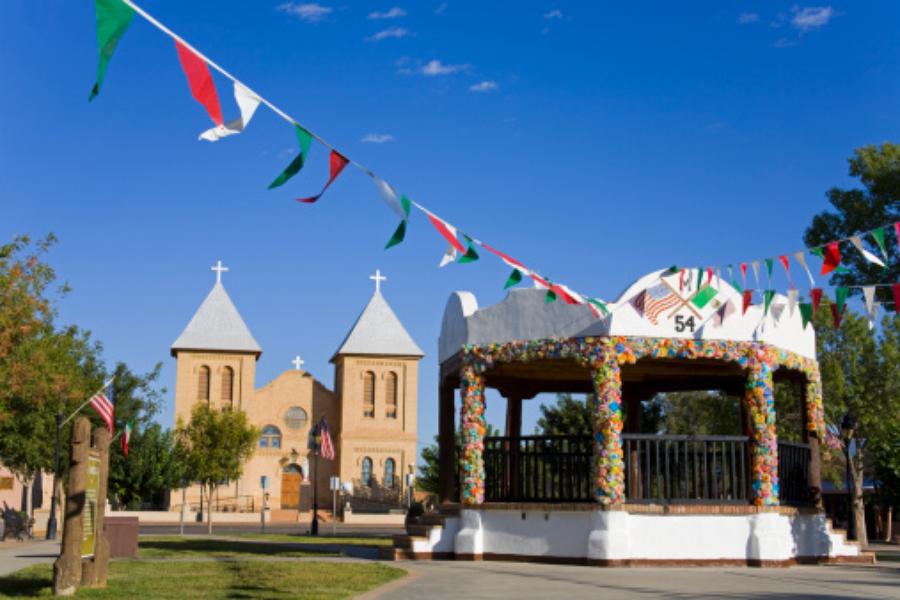 Las Vegas, Nevada
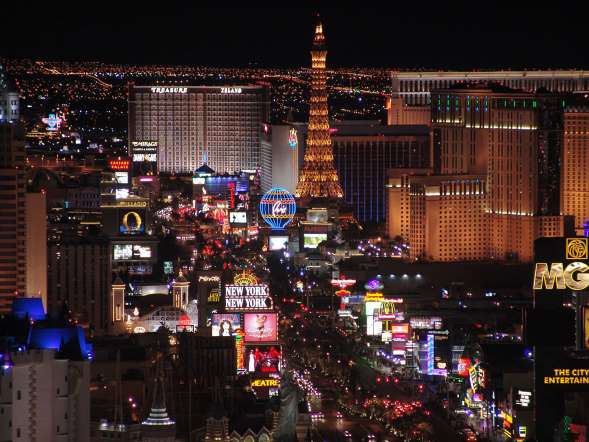 Los Angeles, CA
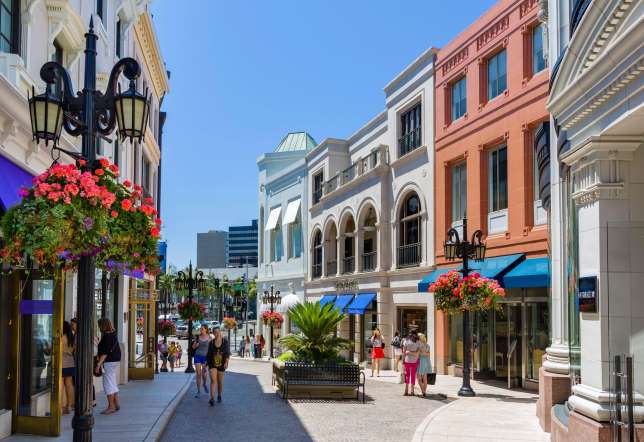 New Orleans, Louisiana
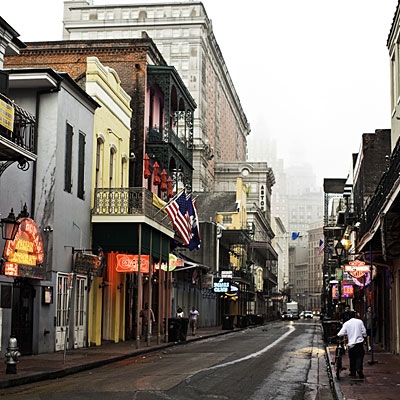 Makiki, Hawaii
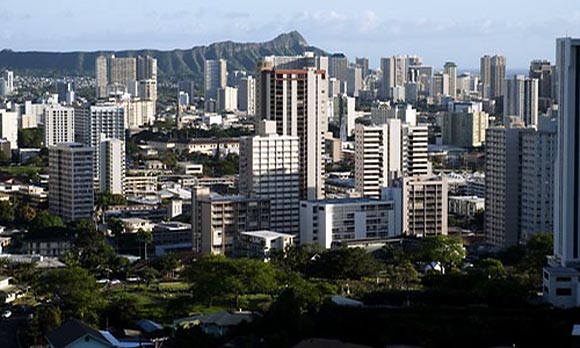 Malibu, California
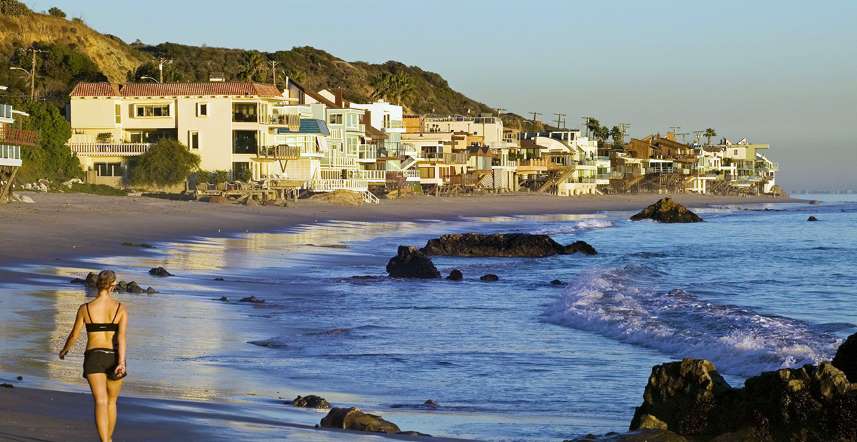 Winston, Salem, North Carolina
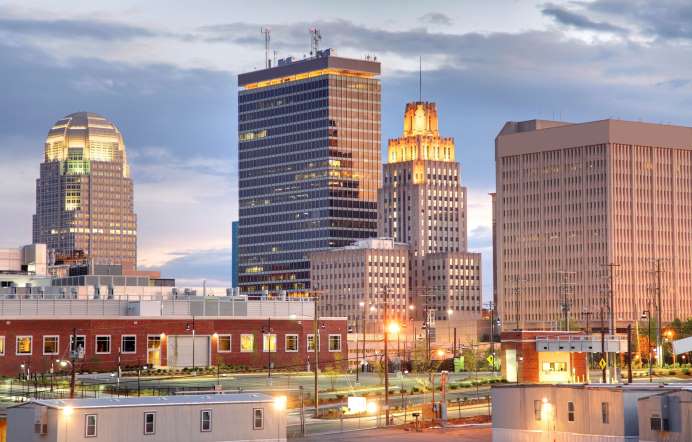 We’ll see more soon…